Times Table Awards
A New Way
Bronze Award
Maths Bronze Award
x2, x10, x5
St Stephens CE
What’s Inside?
You must get all the questions correct in 3 and a half minutes. You must do this 3 times to achieve the award
Silver Award
Maths Silver Award
x3, x4, x8
St Stephens CE
What’s Inside?
You must get all the questions correct in a good time
You must do this 3 times to achieve the award
Gold Award
Maths Gold Award
All up to 12x12
St Stephens CE
What’s Inside?
You must get all the questions correct in 3 and a half minutes. You must do this 3 times to achieve the award
Powerhouse Award
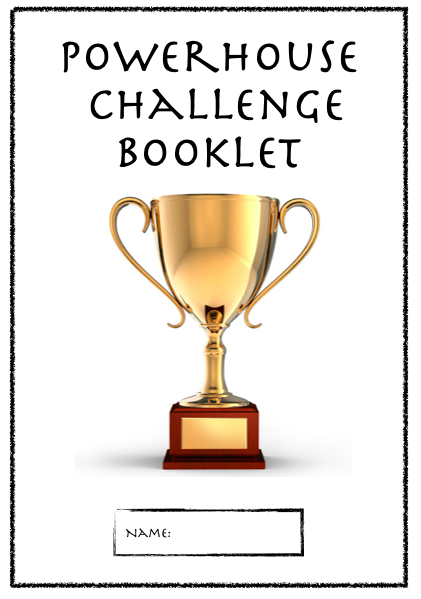 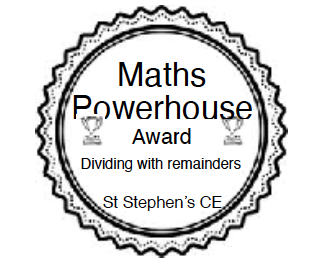 What’s Inside?
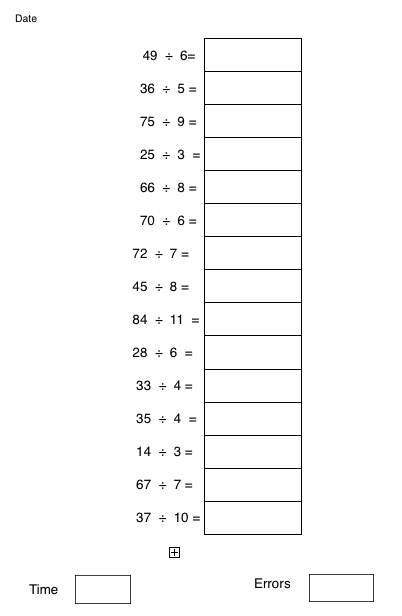 You must get all the questions correct in 3 and a half minutes. You must do this 3 times to achieve the award
Gladiator Award
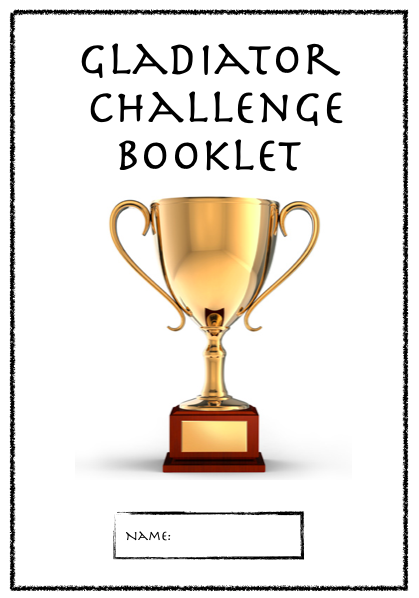 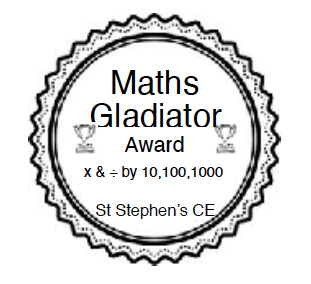 What’s Inside?
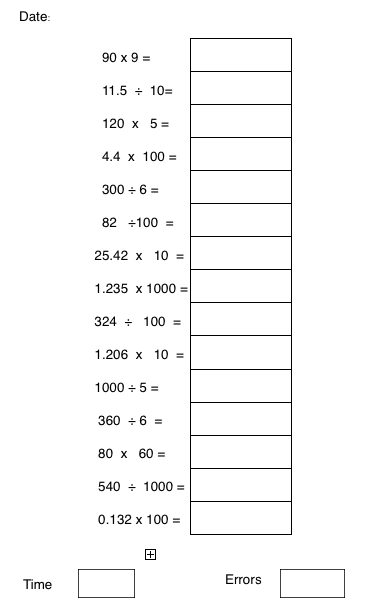 You must get all the questions correct in 3 and a half minutes.
You must do this 3 times to achieve the award
Decimator Award
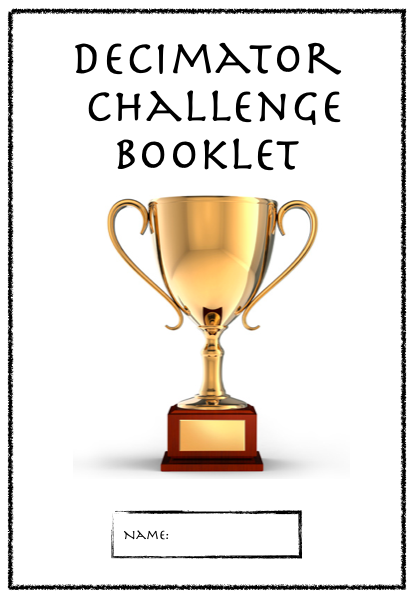 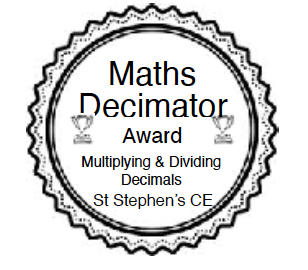 What’s Inside?
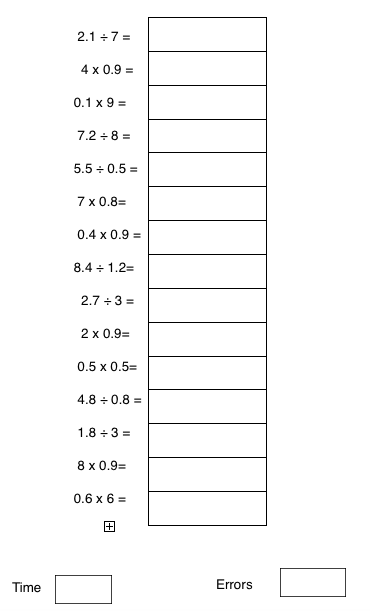 You must get all the questions correct in 3 and a half minutes. You must do this 3 times to achieve the award